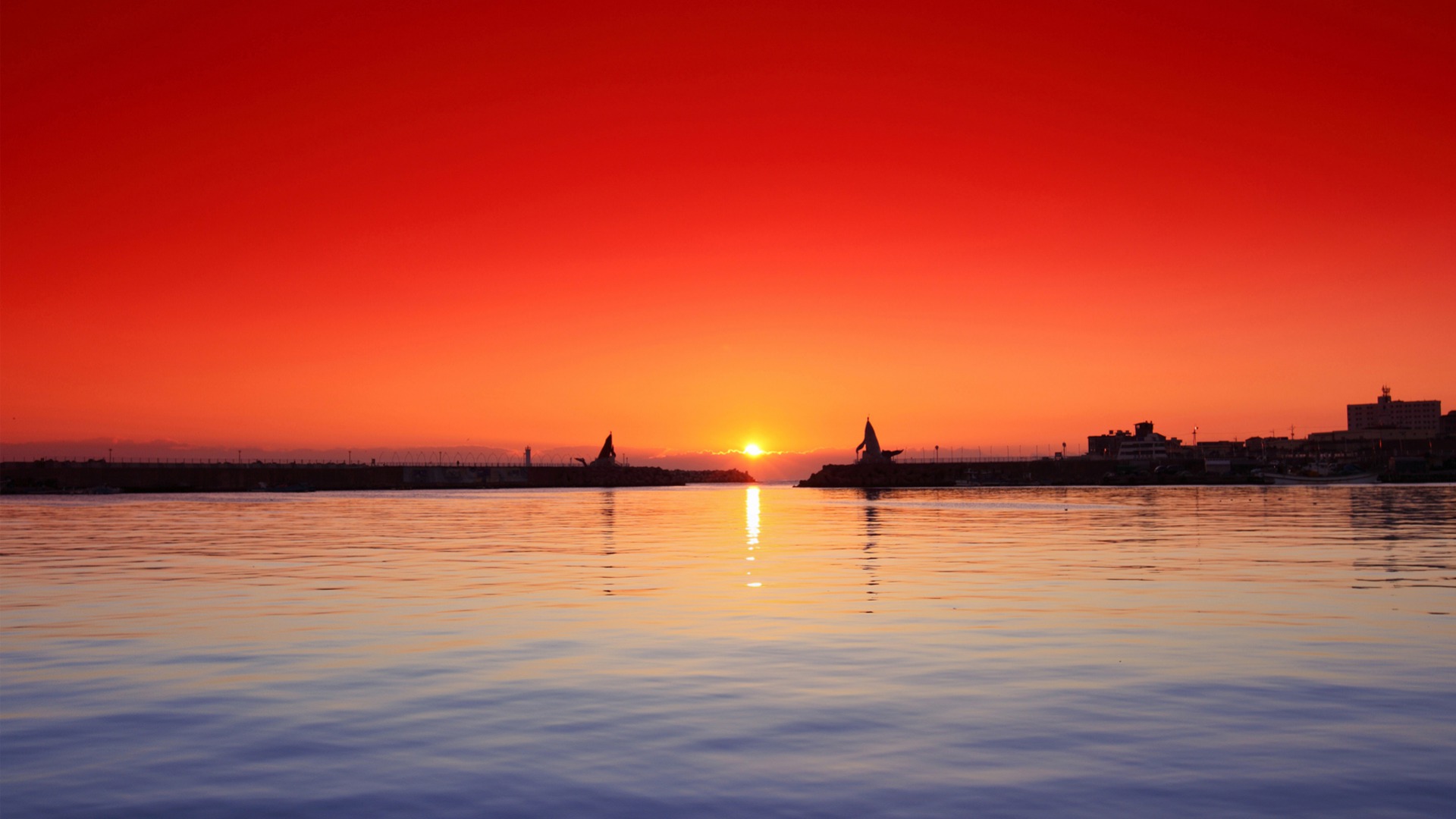 願我能愈疼祢,我主基督婦女會 獻詩
願我能愈疼祢,我主基督
跪落祈禱謙卑,求祢賜福
我心懇求無離,愈久能愈疼祢
能愈疼祢,能愈疼祢

早我擒住世間,安樂得意
今我願放各項,專心尋祢
儆醒祈禱無離,愈久能愈疼祢
能愈疼祢,能愈疼祢
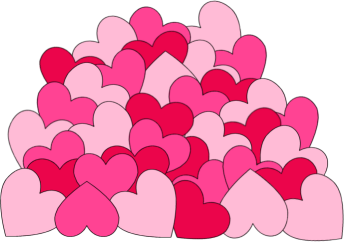 (1/2)
世間雖有艱苦,憂悶煩擾
義人有主可靠,歡喜謳咾
我嘴吟詩無離,愈久能愈疼祢
能愈疼祢,能愈疼祢

雖莽氣力衰弱,吟詩細聲
我心猶原勇敢,跟祢來行
迫切祈禱無離,愈久能愈疼祢
願我疼祢,願我疼祢
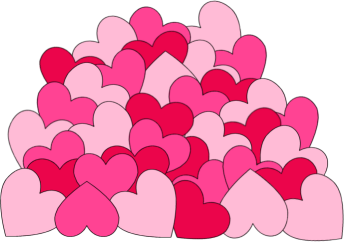 (2/2)